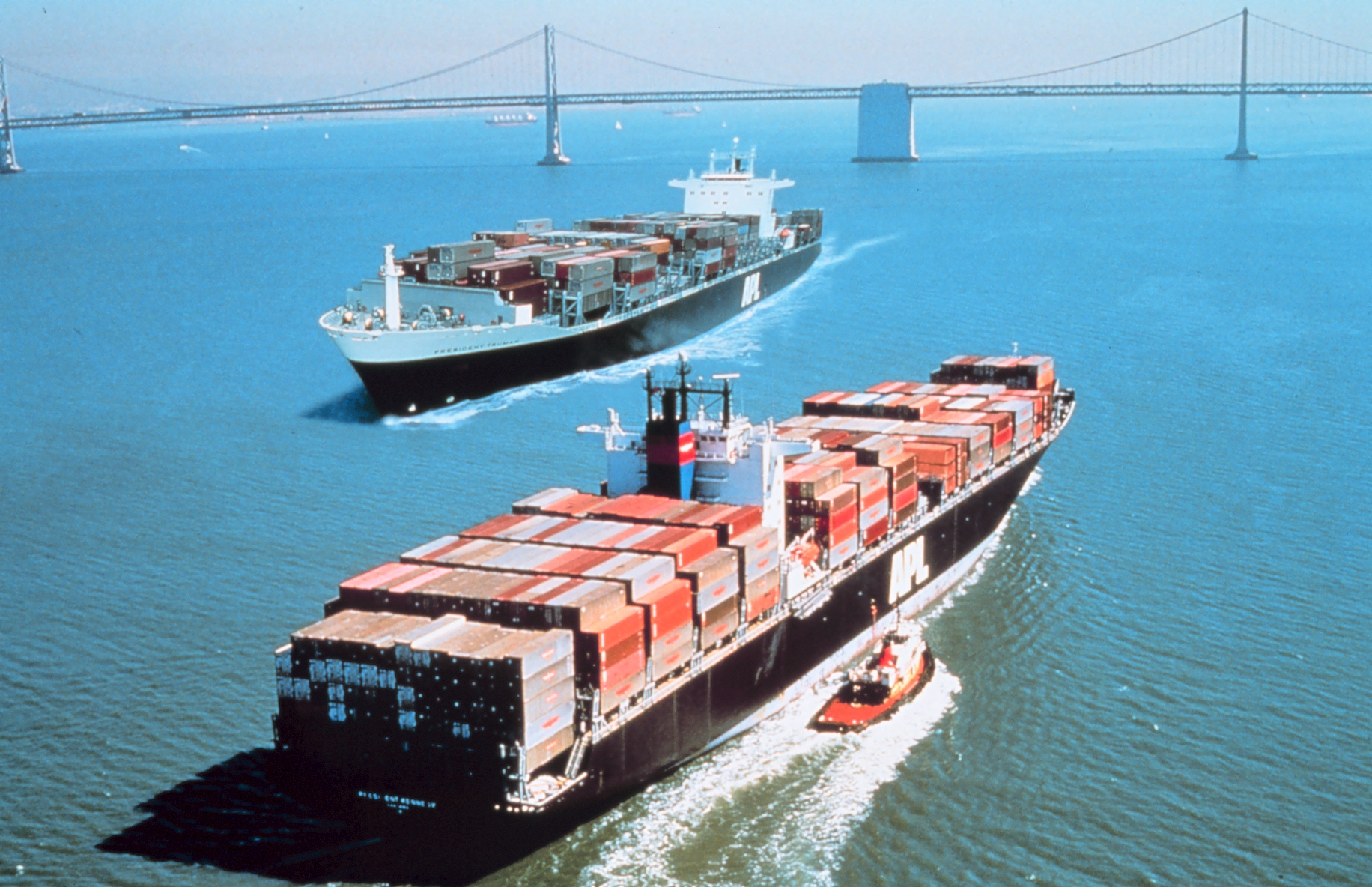 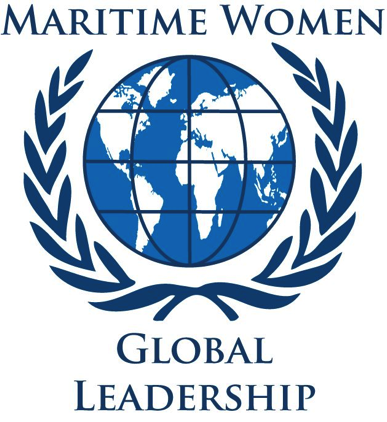 WOMEN in the MARITIME INDUSTRY:  Recruitment and retention
IDENTIFYING ATTITUDINAL AND STRUCTURAL IMPEDIMENTS

Ana M. Albert		     Dr. Joan Mileski			Dr. Wyndylyn Von Zharen
MBA Candidate		     Head, 			                       Regents Professor
International Business		      Department of Maritime Administration		Department of Maritime Sciences
			      Professor
ANA M. ALBERT
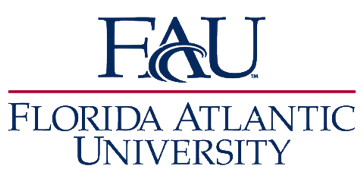 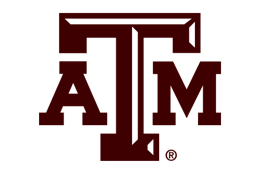 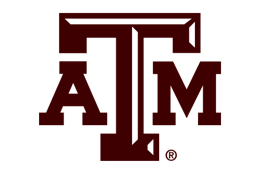 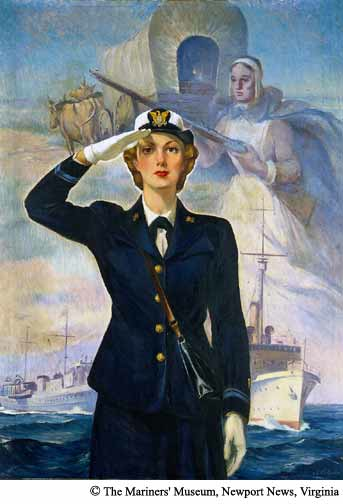 agenda
Introduction
WARS Characteristics
Wealth
Appreciation
Risk & Negative Consequences
Sacrifice
Methodology & Study Design
Results
Conclusion
Q&A
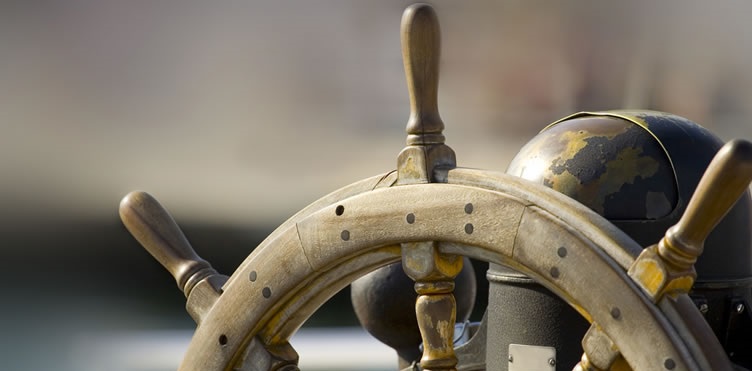 Introduction
Women more entrenched in workforce globally 

Attitudes about women’s roles are changing:
1962 majority of Americans did not believe gender equality was desirable

Leadership and wage gap still persists, and it grows 

Why are women not leading the pack?
Family, community and/or other challenges different from men

More than a career ladder it’s a maze
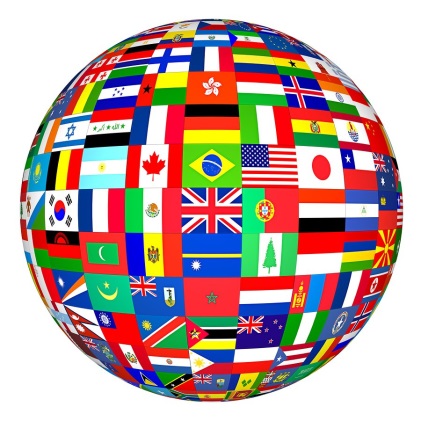 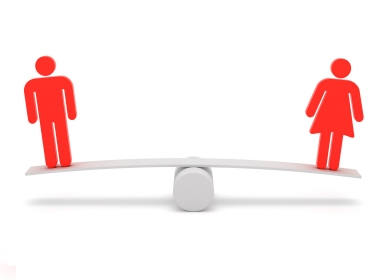 WARS
How do we understand the maze?

WEALTH
Compensation must be competitive

APPRECIATION
Women must be appreciated for their unique perspectives & skills, i.e., acknowledging who they are and what they do 

RISK
Must be address through mentoring and sponsoring
See risk-taking through a new lens

SACRIFICE
Must be acknowledged with good practices toward gender-related issues
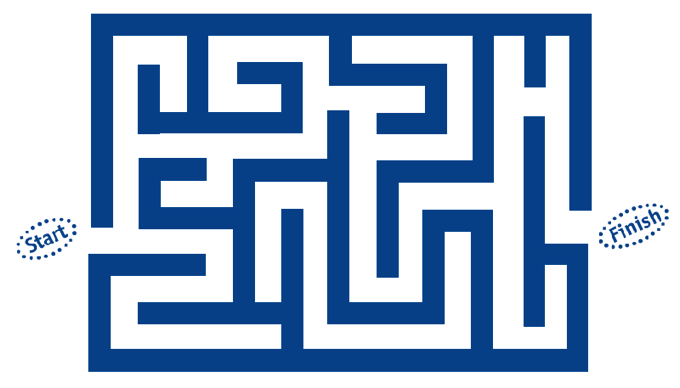 Why have a strong focus on increasing women’s presence in leadership roles?

In US, more than ½ the population and ½ the voters are women

“3 or more women on a board can cause a fundamental change in the boardroom and enhance corporate governance” (Center for Women, Wellesly 2006)

“Gender diversity is an asset for corporate image and helps bring close together the company, employees, shareholders, customers” (McKinsey 2007)

“Companies with a higher proportion of women on their management committees are also companies that have the best financial performance” (McKinsey 2007)
How to do it?

Norway passed a law in 2003 requiring that 40% of all company board members be women. By 2010:
400 companies had over 40% female directors
65 companies had over 25% of women on board seats
Netherlands, Spain, France are joining efforts

In 2013, IMO celebrated the 25th anniversary of its Programme for the Integration of Women in the Maritime Sector
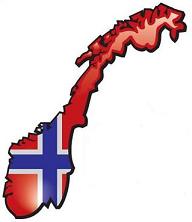 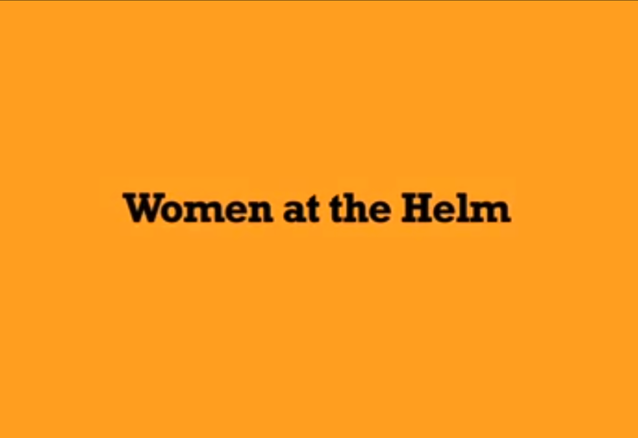 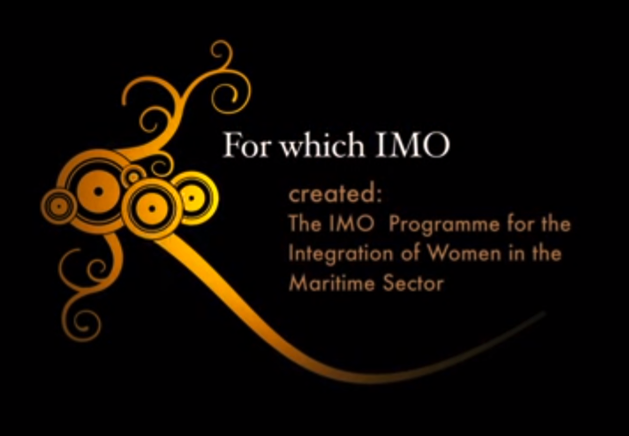 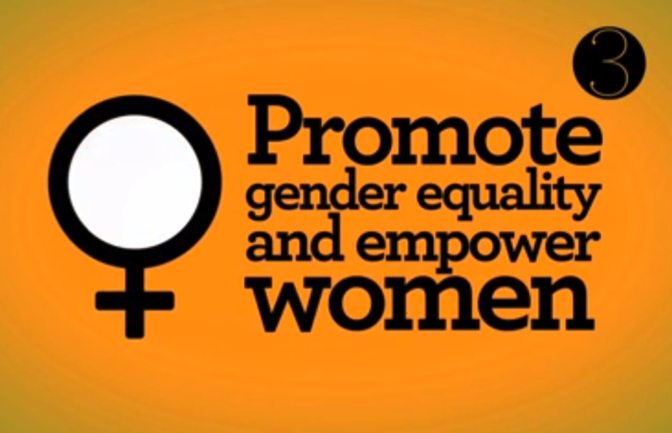 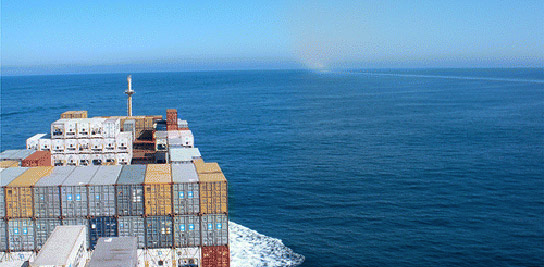 Methodology & Study Design
Relative few studies on measuring perceptions and attitudes of management and executive-level women

Sent survey to the WISTA membership via WISTA’s secretary 
Operationalized WARS construct through questions

Population of female maritime professionals from WISTA (1,027 in 33 countries):
WISTA focus on networking, education and mentoring to enhance its members competence and empower career success

Didn’t measure actual compensation and other factors but rather measure the perceptions

Response rate 20.541% from  all 33 countries

Analysis of differences in attitudinal and structural perspectives
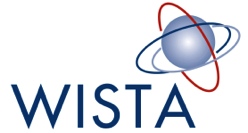 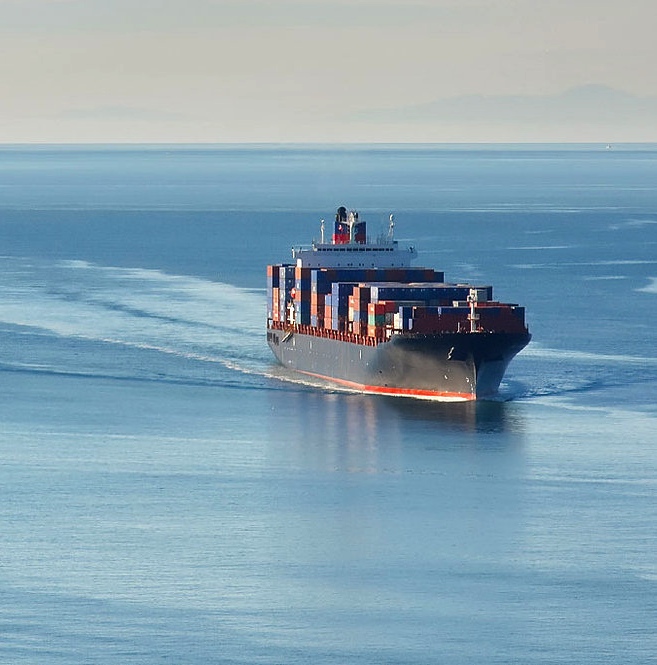 Results
Pearson Correlation Matrix (Phi coefficient)







Ranges from -1 to 1:
1 is perfect positive correlation
-1 is perfect negative correlation
0 indicates no relationship

All constructs have weak or little relationship  

The measure of the constructs of wealth, appreciation, risks and sacrifice are separate and distinct
Demographics of Respondents






Level of Education
Table 2
Table 3
Sectors of the Industry Represented














Wealth and Compensation
Appreciation and Recognition







Risk and Negative Consequences
Sacrifice and Job Satisfaction
Recruitment issues
Education about the industry
Not always familiar through family or location
Explain how gender issues are addressed
Retention issues
Highly Educated Group
Professionalism
Entrepreneurship
Comparable pay and resources to men
Sufficient mentoring needed
Address gender issues
Lifestyle/ schedule paramount
Reduce career risk
Curricula Changes Needed
Emphasis on laws on equitable pay, promotion and equal opportunity
Present evidence that diversity leads to better company performance
Emphasize the need for high levels of education 
Include additional law courses
Entrepreneurship or multiple roles concepts
Emphasize open mentoring systems and advantages
Emphasize networking systems and advantages
Address gender-related issues head-on
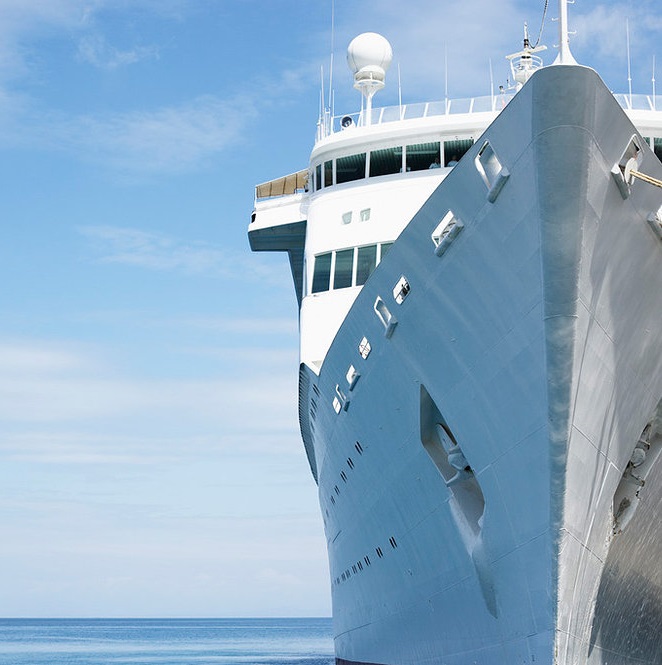 Conclusions
Recruiting and retaining women executives to the maritime industry requires a tool set that addresses gender issues

Maritime women are well educated

Not all perceive their compensation to be equitable to their male counterparts

Women feel appreciated

Know that a maritime career can have negative consequences for success

Companies should take note of the lack of perceived mentoring (and sponsoring) for women executives

Women believe they can sustain a long and successful career if specific, identifiable strategies from the industry leadership are forthcoming
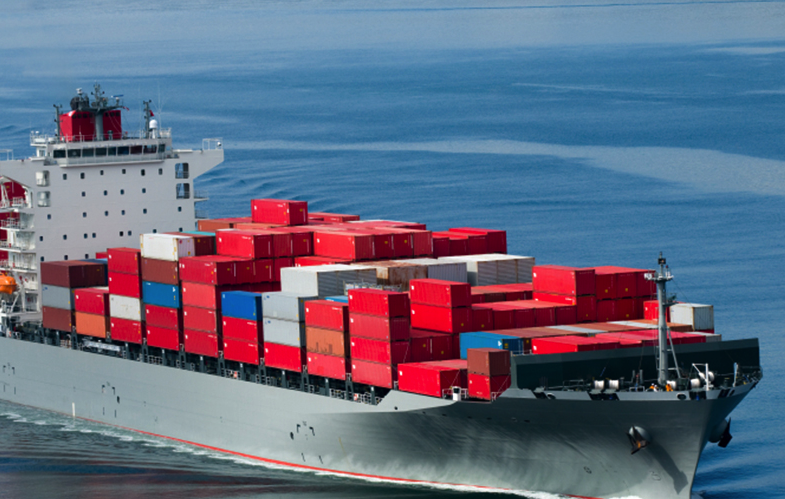 Q&A
ANA M. ALBERT